Hello!
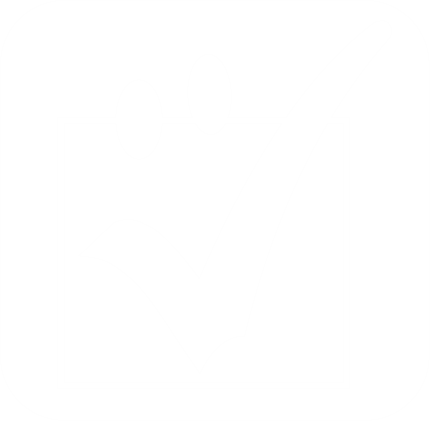 Отчет по проживанию

Постатейный разбор статей доходов стандарта USALI 11 редакции департамента Проживание

Сандульский Александр Александрович
Отчет: Проживание
Отчет: Проживание
Отчет: Проживаниедоходы
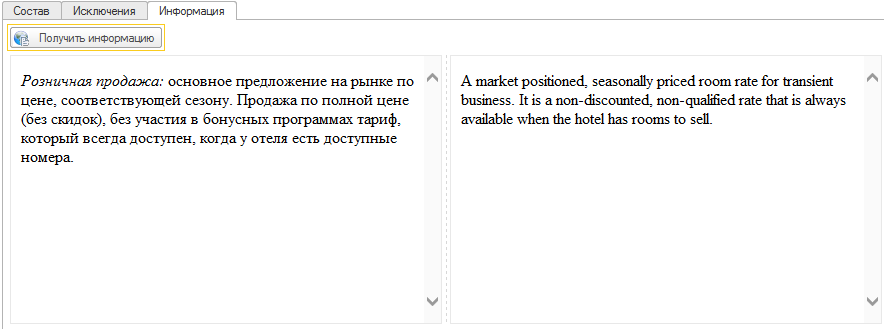 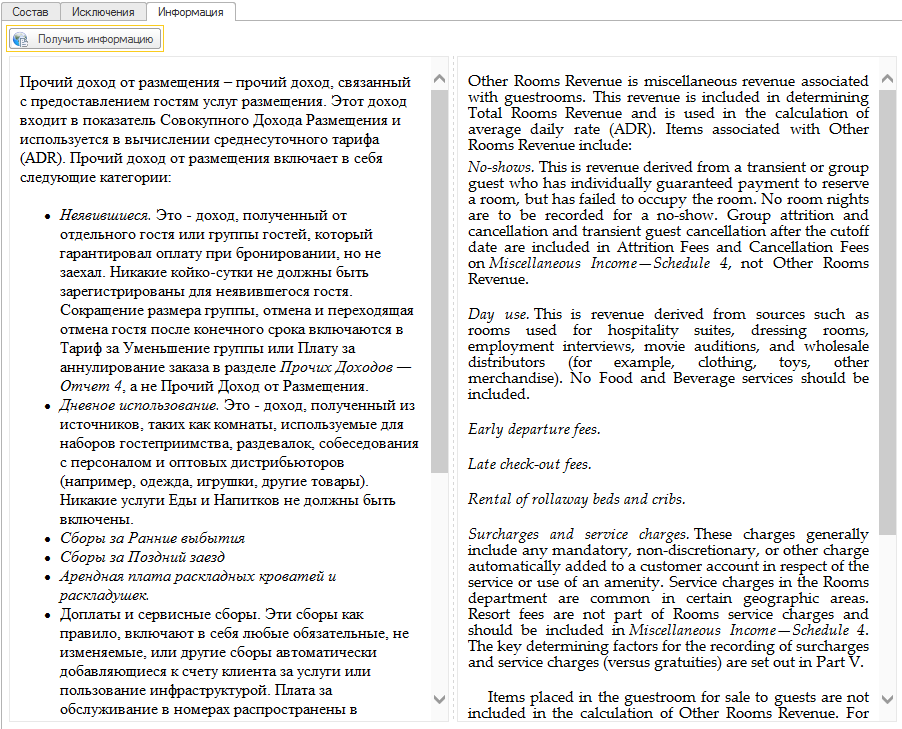 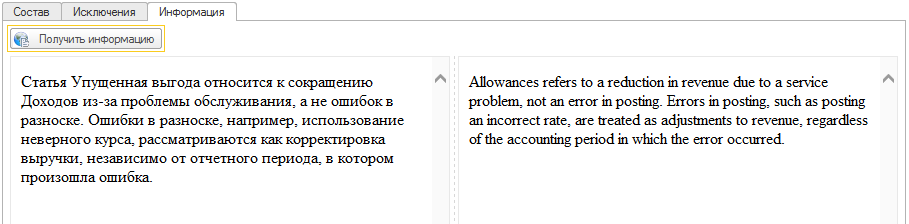 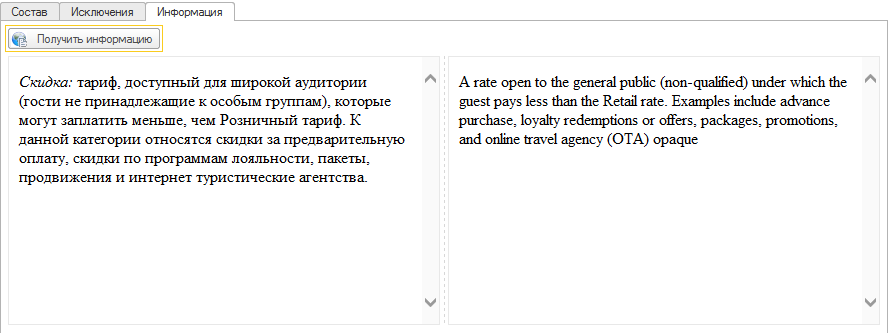 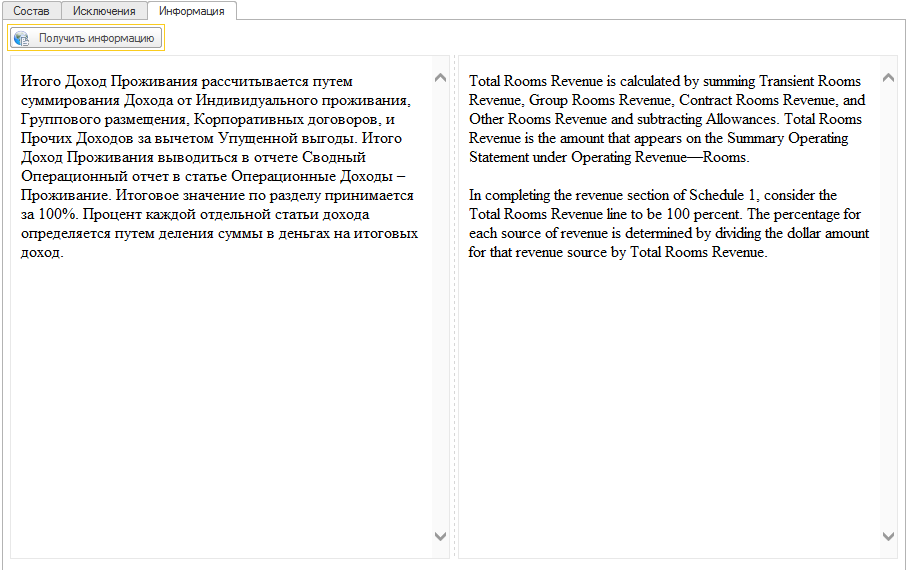 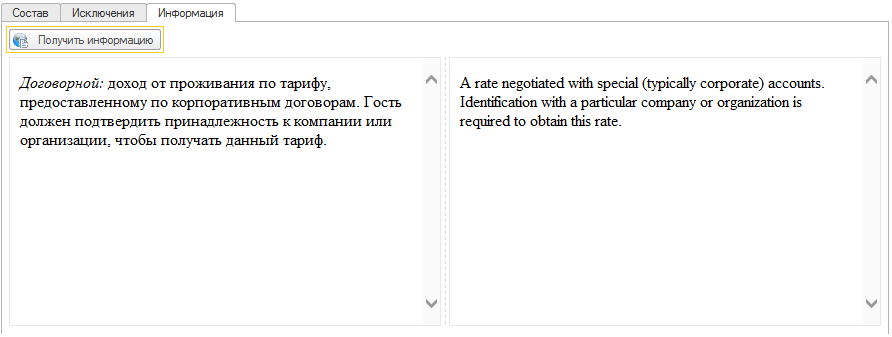 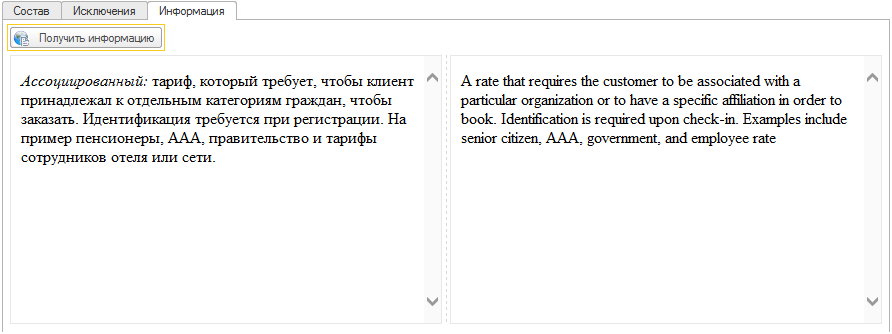 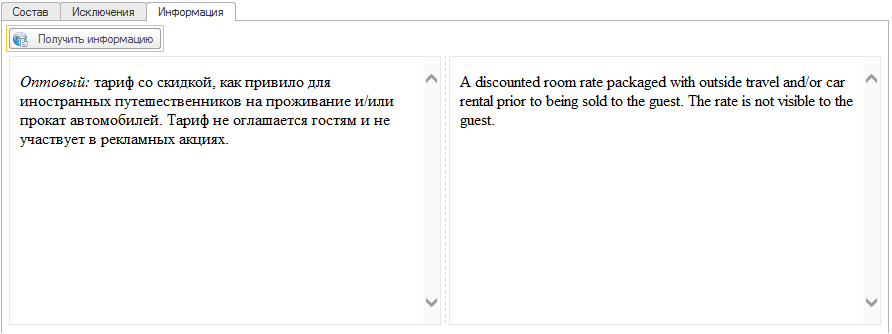 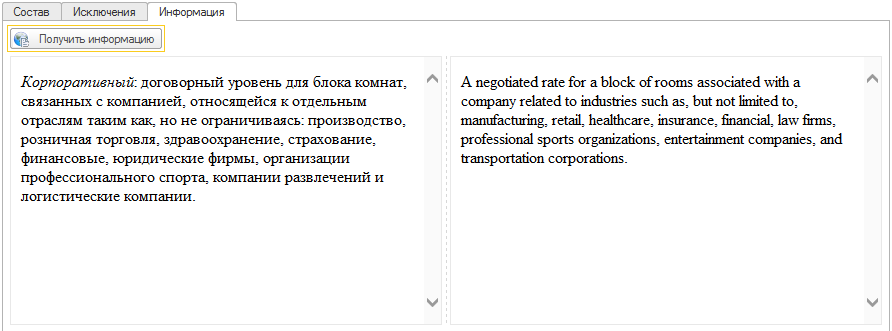 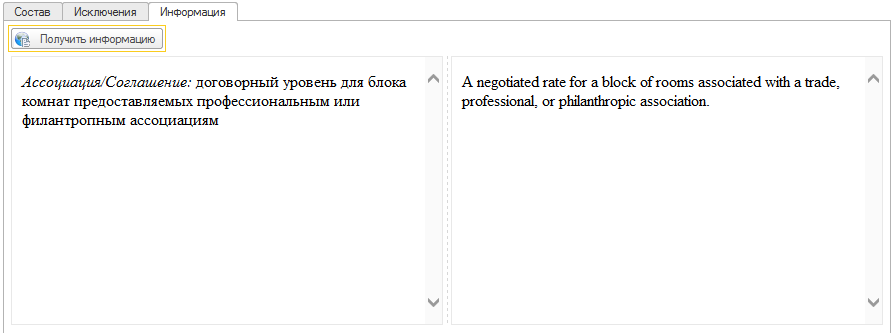 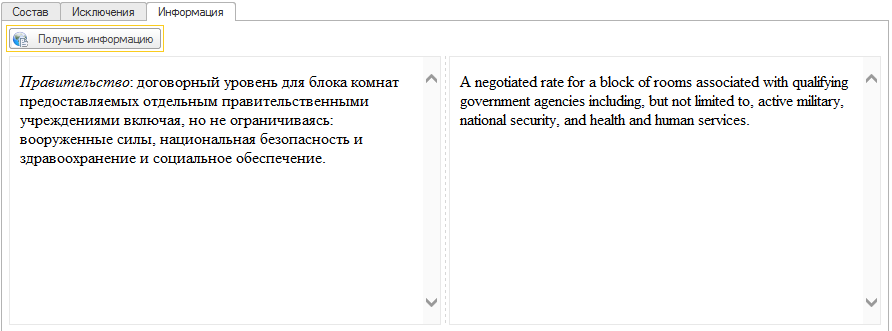 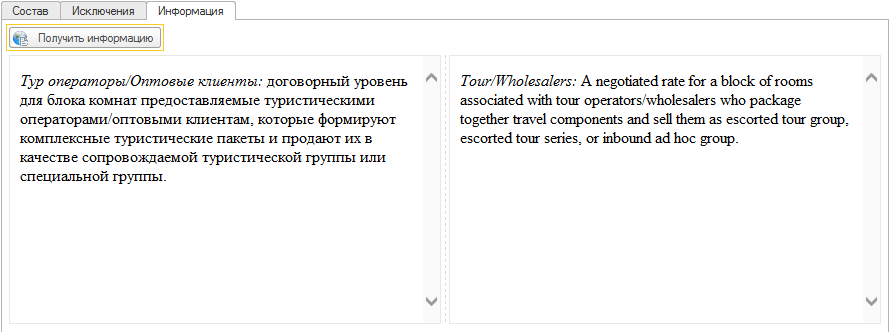 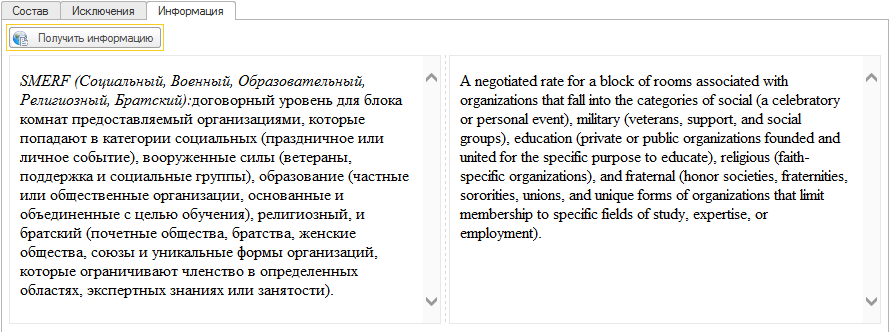 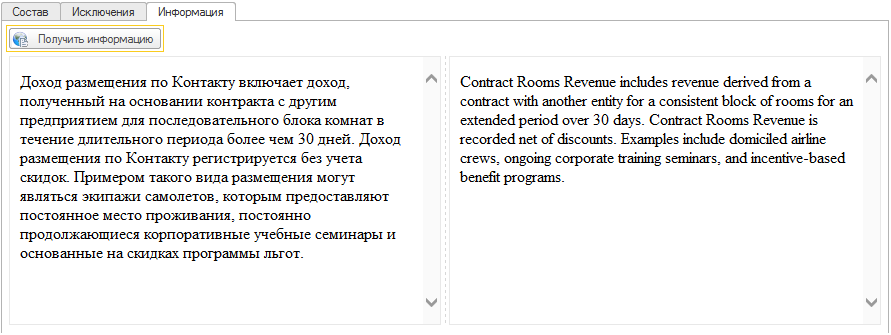 Как продолжить обучение?
Настоящая презентация – это пример использования справочной системы USALI в модуле Отчеты USALI для 1С.

Аналогичный объем документации доступен в веб сервисе Финоко при подключении модели USALI.

Предлагаем вам познакомиться с возможностями наших продуктов.
Спасибо!!!
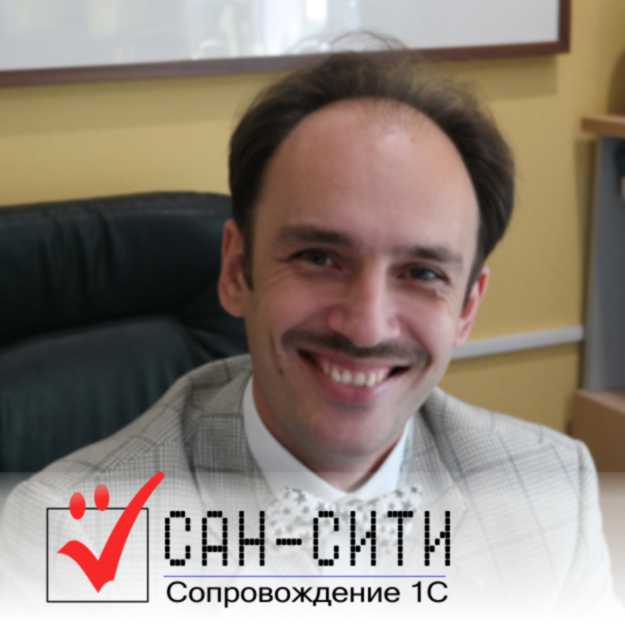 Александр Сандульский
www:	usali.ru
skype:  	asandulsky 
email:  	info@usali.ru
офис:	(499)579 8001
сот:	(926)264 3867